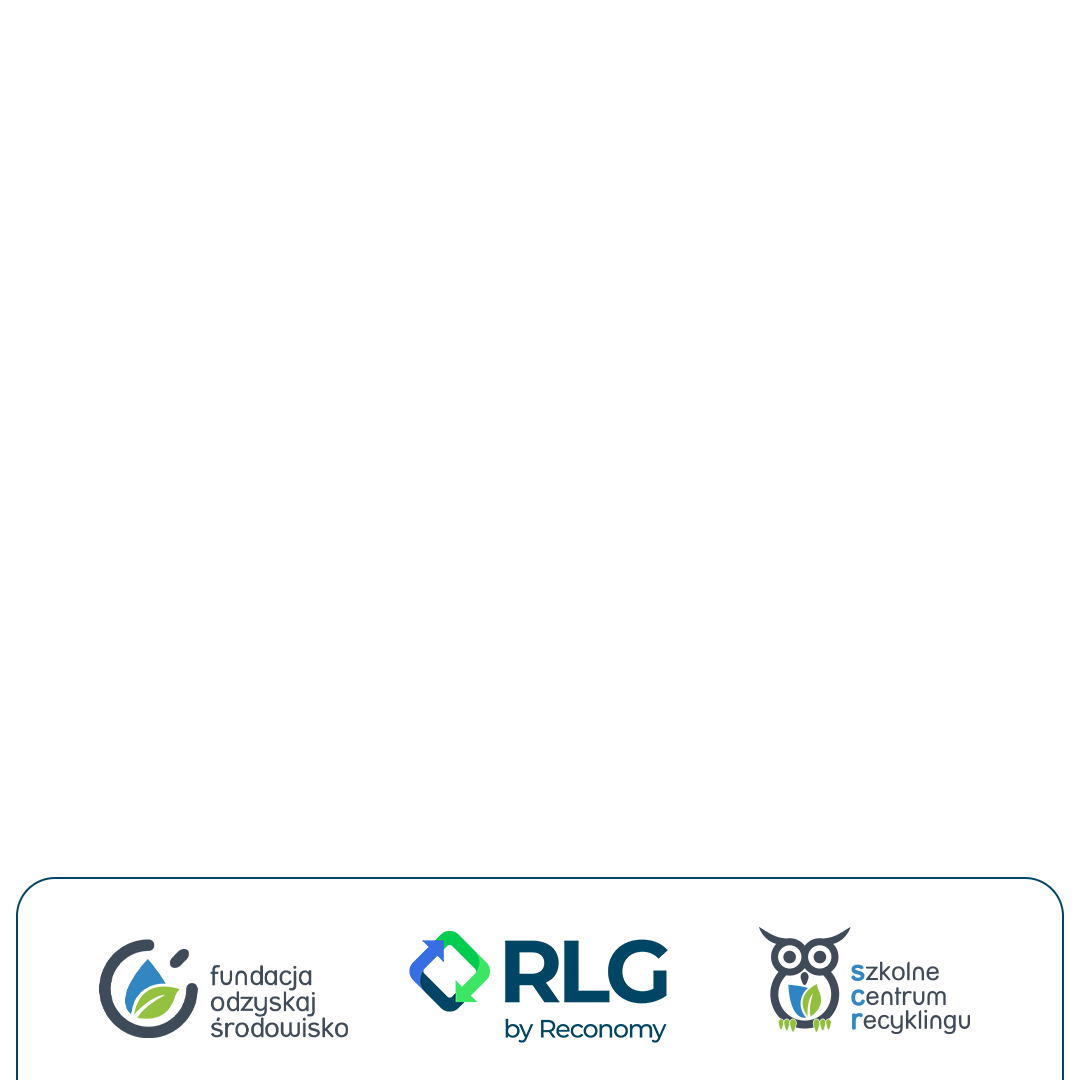 Recykling pod lupą, czyli baterie i akumulatory w zakładzie przetwarzania
Scenariusz lekcji dla szkół średnich
Recykling pod lupą
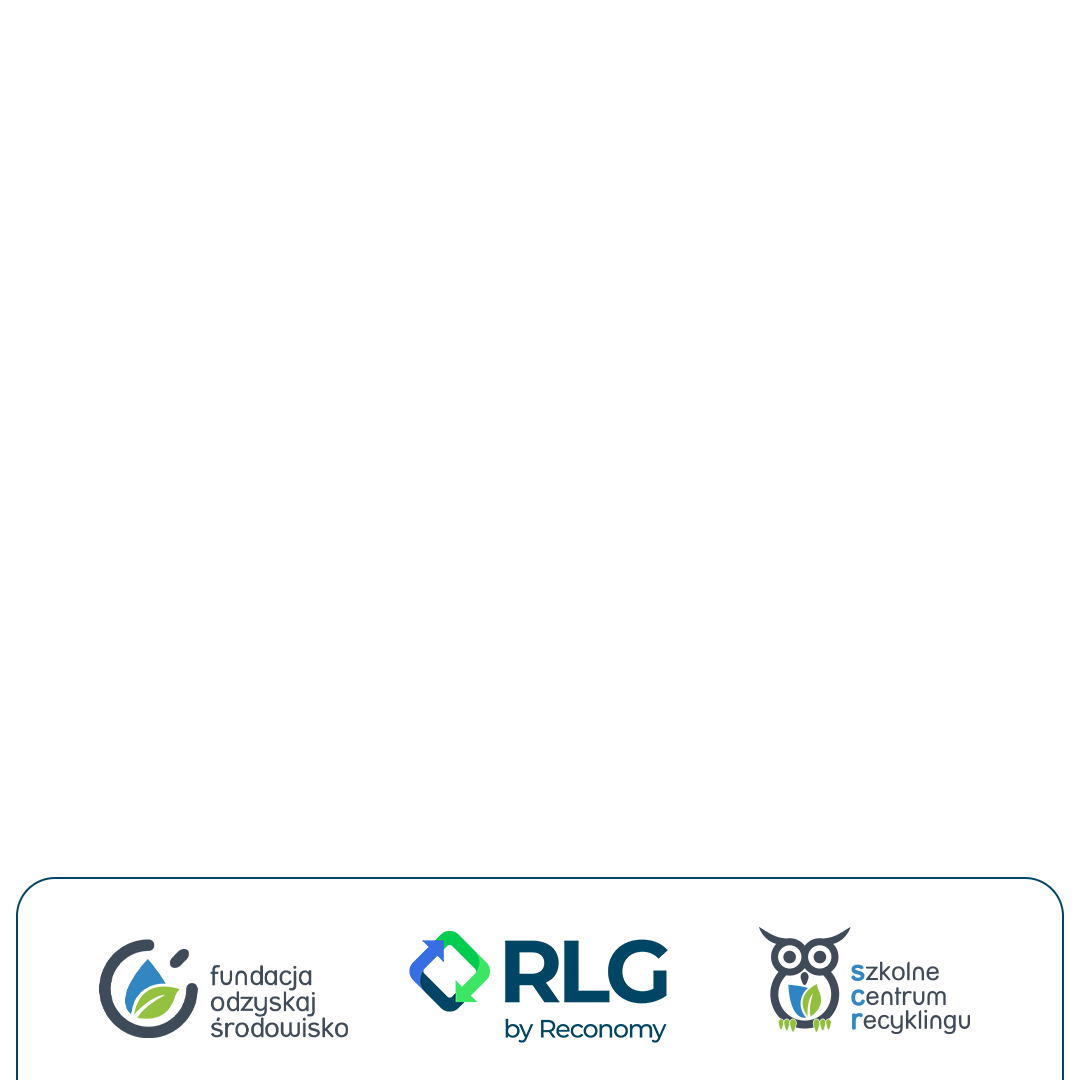 Wprowadzenie do recyklingu baterii
Zużyte baterie zawierają toksyczne metale, które mogą zanieczyścić środowisko. Gdy trafią na wysypisko zagrożenie rośnie
Recykling pod lupą
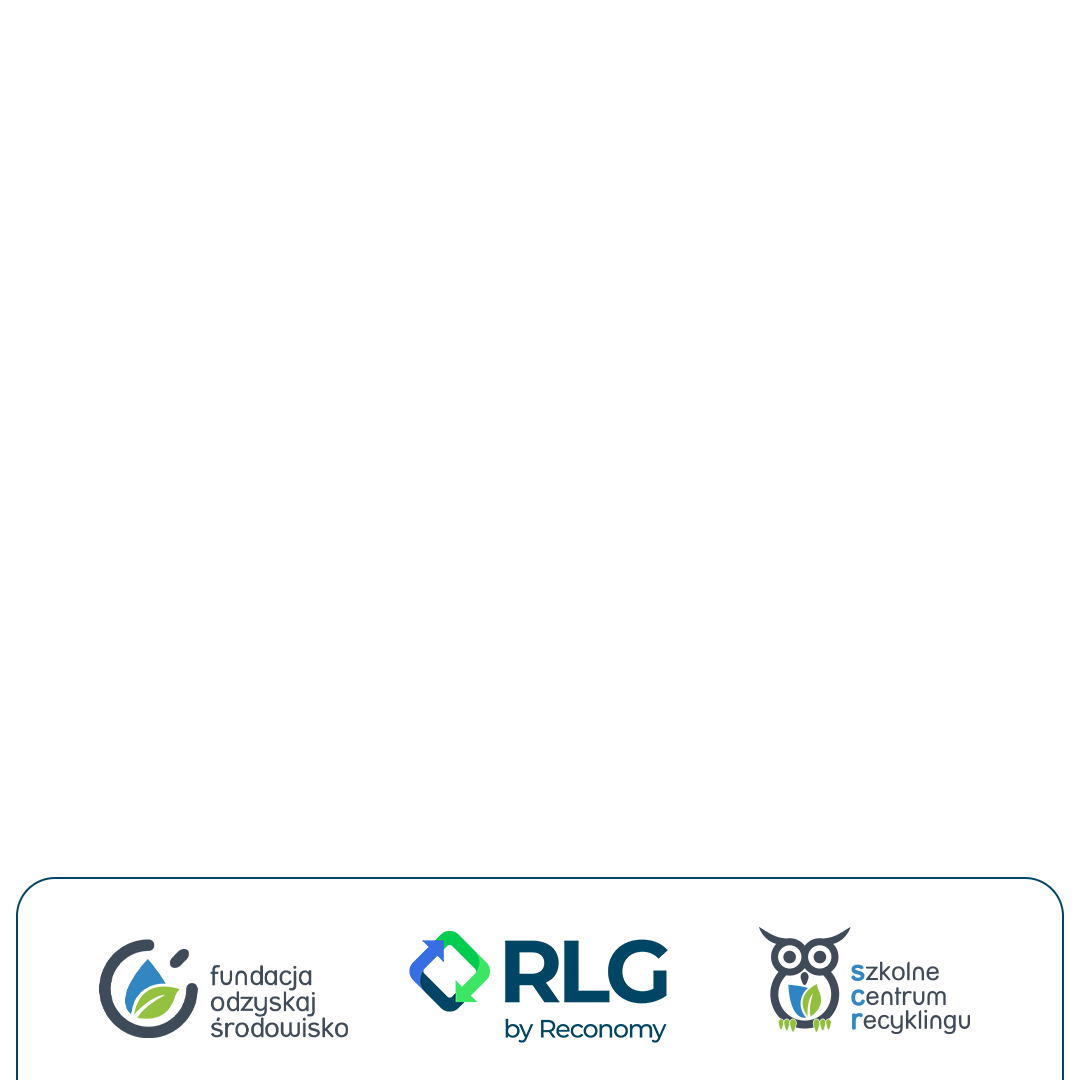 Super bohaterowie a recykling
Jak super bohaterowie chroniliby planetę przed odpadami chemicznymi?
Recykling pod lupą
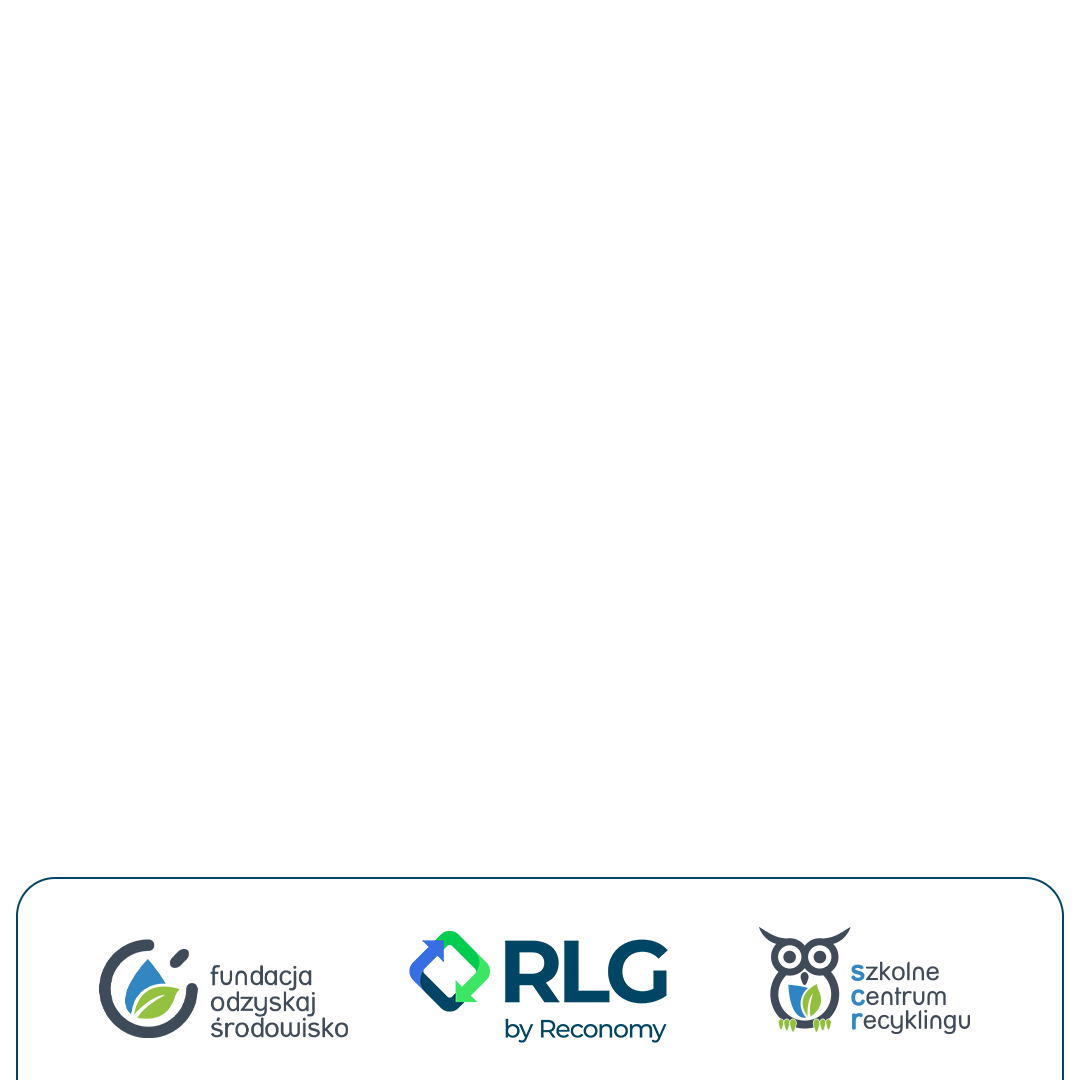 Eksperyment – Proces recyklingu. Jak to wygląda?
Zbiórka: Baterie trafiają do specjalnych pojemników w miejscach publicznych.
Rozdrabnianie: Są miażdżone na mniejsze fragmenty, aby oddzielić surowce.
Oczyszczanie: Substancje chemiczne są usuwane z fragmentów metalu.
Odzyskiwanie: Metale, takie jak lit i kobalt, trafiają z powrotem do produkcji.
Recykling pod lupą
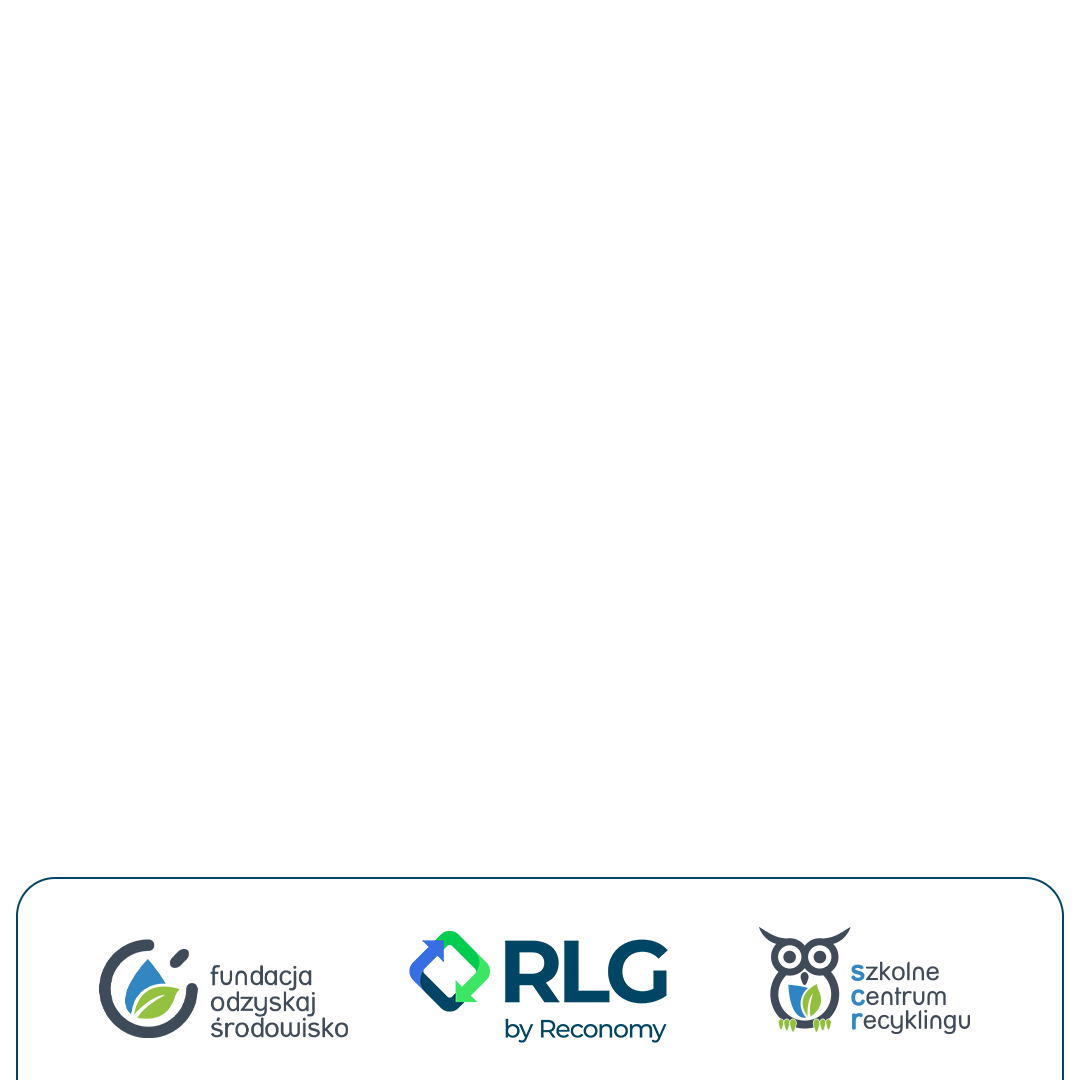 Akcja: ekolodzy z Wakandy. Zadanie: Chrońmy Ziemię
Toksyczne skutki: Metale ciężkie, jak kadm i ołów, przenikają do wody i gleby.
Wpływ na przyrodę: Toksyny trafiają do łańcucha pokarmowego, szkodząc roślinom i zwierzętom.
Zagrożenie dla ludzi: Zanieczyszczone środowisko wpływa na nasze zdrowie.
Recykling pod lupą
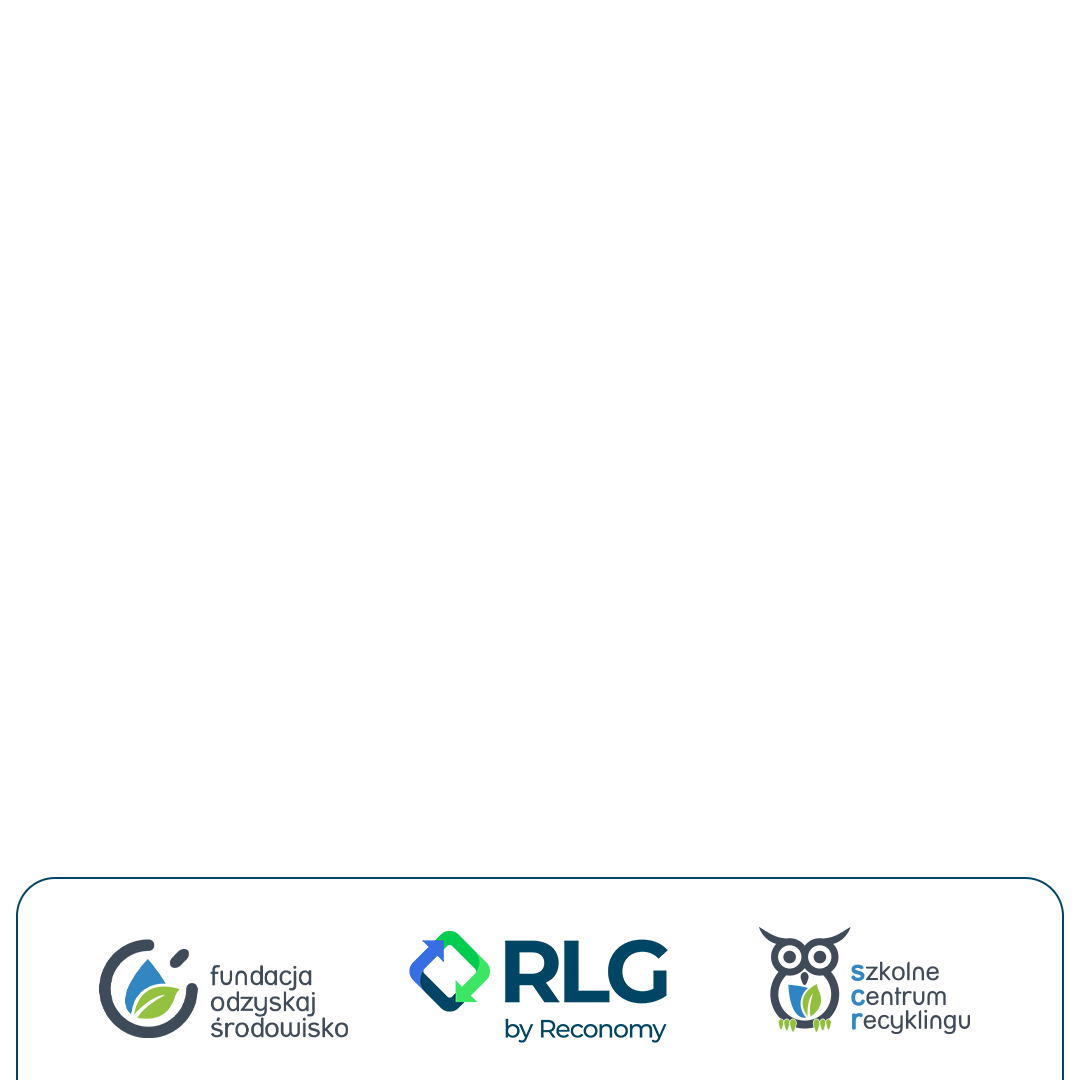 Konsumenci ze Spider-Manem – Jak możemy pomóc?
Zbieraj baterie: Trzymaj zużyte baterie, żeby potem oddać je do recyklingu.
Korzystaj z pojemników: Oddawaj baterie do specjalnych punktów zbiórki w sklepach, szkołach i urzędach.
Edukacja: Opowiedz innym, dlaczego recykling jest ważny – zostań bohaterem w swoim domu (i społeczności!)